II Forum Wiedzy i Innowacji
Wspólna polityka rolna po 2020 roku
- stanowisko Polski
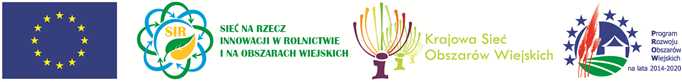 „Europejski Fundusz Rolny na rzecz Rozwoju Obszarów Wiejskich: Europa inwestująca w obszary wiejskie”.
Wspólna polityka rolna po 2020 roku
- stanowisko Polski

Beniamin Gawlik
Ministerstwo Rolnictwa i Rozwoju Wsi

II Forum Wiedzy i Innowacji
Warszawa, 29 listopada 2017 r.
Elementy debaty o WPR po 2020 r.
3
Po co Unii Europejskiej silna WPR po 2020 r.?
Budżet WPR powinien odzwierciedlać wysoką europejską wartość dodaną tej polityki
4
Czy rolnictwo UE poradziłoby sobie bez silnej WPR?
Udział płatności bezpośrednich oraz transferów ogółem w dochodzie rolników (średnio w latach 2010-2013)
Czy WPR reaguje na nowe wyzwania?
* 2016 r.: kwoty budżetu; 2016-2020: załącznik III rozporządzenia 1307/2013 z uwzględnieniem notyfikacji z marca 2015 r., płatności powiązanych z produkcją włączając POSEI i SAI oraz załącznik I rozporządzenia 1305/2013

Źródło: Komisja Europejska.
6
Prace nad reformą WPR w MRiRW
Stanowisko Rządu RP: Wspólna polityka rolna po 2020 r. – polskie priorytety  (maj 2017 r.)
Udział w dyskusji o budżecie UE i  europejskiej wartości dodanej WPR – w MRiRW przygotowano analizę na ten temat już w 2016 r.
Udział we wszystkich spotkaniach ministrów rolnictwa UE-28 poświęconych WPR po 2020 r.
Polska inicjuje dyskusję i spotkania regionalne w UE, m.in. w czasie prezydencji PL w Grupie Wyszehradzkiej (październik 2016,czerwiec 2017 - Deklaracja GV4+3 dotycząca WPR po 2020)
MRiRW zachęcało do udziału w publicznych konsultacjach KE
Powołanie zespołu eksperckiego ds. przyszłości WPR
7
Priorytetowe dla Polski sprawy
Odpowiedni budżet na WPR 
Równe warunki konkurencji, w tym wyrównanie płatności bezpośrednich
Skuteczne zarządzanie rynkami rolnymi
Utrzymanie SAPS/JPO (uproszczenie)
Silny pierwszy filar – rekompensata kosztów wysokich unijnych wymogów 
Silny drugi filar dla rozwoju obszarów wiejskich i rolnictwa
Odpowiednia polityka w stosunku do małych i rodzinnych gospodarstw rolnych
Realne uproszczenie
Spójność pomiędzy WPR a innymi politykami UE (m.in. handlową, środowiskową, klimatyczną, energetyczną, konkurencji)
8
Równe warunki konkurencji  - ważna funkcja płatności
Zapewnienie równych warunków konkurowania na jednolitym rynku rolno-żywnościowym jest ważnym zadaniem przyszłej WPR. Konieczne jest wyrównanie poziomu płatności bezpośrednich. 
Poziom i stabilizacja dochodów, szczególnie małych gospodarstw, będą silnie zależeć od wysokości wsparcia bezpośredniego i dywersyfikacji źródeł dochodów.
Należy utrzymać rozwiązania które się sprawdziły, w tym:
stosowanie systemu SAPS,
preferencje (ukierunkowane wsparcie) dla małych i średnich gospodarstw rolnych,
dobrowolne płatności powiązane z produkcją (z modyfikacją w zakresie wsparcia roślin wysokobiałkowych.
Płatności bezpośrednie już dziś są skutecznym instrumentem promowania celów środowiskowych UE (CC, DKR, zazielenienie). 
Należy wprowadzać realne uproszczenia systemu płatności.
9
Wzmocnienie II filara WPR
Wzmocnienie finansowania II filara WPR; zachowanie pro-spójnościowych kryteriów podziału budżetu na ten filar.
Odpowiednie zaangażowanie pozostałych polityk unijnych na rzecz rozwoju obszarów wiejskich. 
W II filarze WPR kluczowym elementem powinno pozostać zwiększanie konkurencyjności i innowacyjności sektora rolno-żywnościowego.
II filar WPR powinien pozostać ważnym i ukierunkowanym narzędziem realizacji europejskich celów w zakresie ochrony środowiska i klimatu.
Instrumenty finansowe powinny mieć rolę uzupełniającą wobec grantów.
Lokalne i regionalne inicjatywy mogą zwiększyć efektywność interwencji (dopasować ją lepiej do specyficznych potencjałów i potrzeb).
Konieczne jest uproszczenie zasad wdrażania PROW.
10
Aktywne podejście do stabilizacji rynków rolnych
Skuteczna realizacja traktatowego celu WPR stabilizacji rynków rolnych; przeciwdziałanie sytuacjom kryzysowym; 
Aktywniejsze korzystanie z instrumentów WPR w zakresie wspólnej organizacji rynków rolnych. 
Konieczne jest przeciwdziałanie praktykom protekcjonistycznym pojawiającym się na rynku UE. 
Wzmacnianie siły przetargowej rolników i przetwórców w łańcuchu żywnościowym.
Skuteczne wspieranie alternatywnych kanałów dystrybucji, w tym krótkich łańcuchów dostaw oraz lokalnych rynków.
Aktywniejsze wykorzystywanie istniejących instrumentów kształtujących popyt na unijne artykuły rolno-spożywcze i zdrowe nawyki żywieniowe.
11
Kalendarz wydarzeń
Terminy WPR
Listopad 2017 r. – komunikat KE nt. przyszłości WPR
II połowa 2018 r. – propozycje prawne KE nt. przyszłości WPR (projekty rozporządzeń)
Do końca 2021 r. – sprawozdanie KE nt. skuteczności WPR  (art. 110(5) R1306/2013)
Do końca 2018 r. – wstępne sprawozdanie KE nt. skuteczności WPR (art. 110(5) R1306/2013)
Luty – maj 2017 r. – Konsultacje publiczne dot. przyszłości WPR
2020
2019
2018
2017
2021
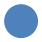 Terminy WRF
Maj 2018 – komunikat w sprawie wieloletnich ram finansowych 2021-2027
Terminy polityczne
Maj 2019 
Wybory do PE
Listopad 2019
Nowa KE
Marzec 2017 Początek negocjacji „Brexitowych”
12
Na zakończenie …
W debacie o kształcie WPR dominował na razie wątek „budżetowy” i raczej propozycje „kontynuacji” zestawu instrumentów oraz „modernizacji” sposobów ich wdrażania (np. poprzez nowe technologie).
Za silnym budżetem WPR po 2020 r. przemawiają: (i) wysoki udział WPR w dochodach rolniczych, (ii) ambicje KE co do liberalizacji handlu i promowania idei zrównoważonego rozwoju (w UE i globalnie) oraz (iii) potrzeba wzmacniania spójności UE (politycznej, gospodarczej, społecznej).
Propozycje, które przedstawione będą w komunikacie KE nt. przyszłości WPR wymagać będą krytycznej analizy.
13